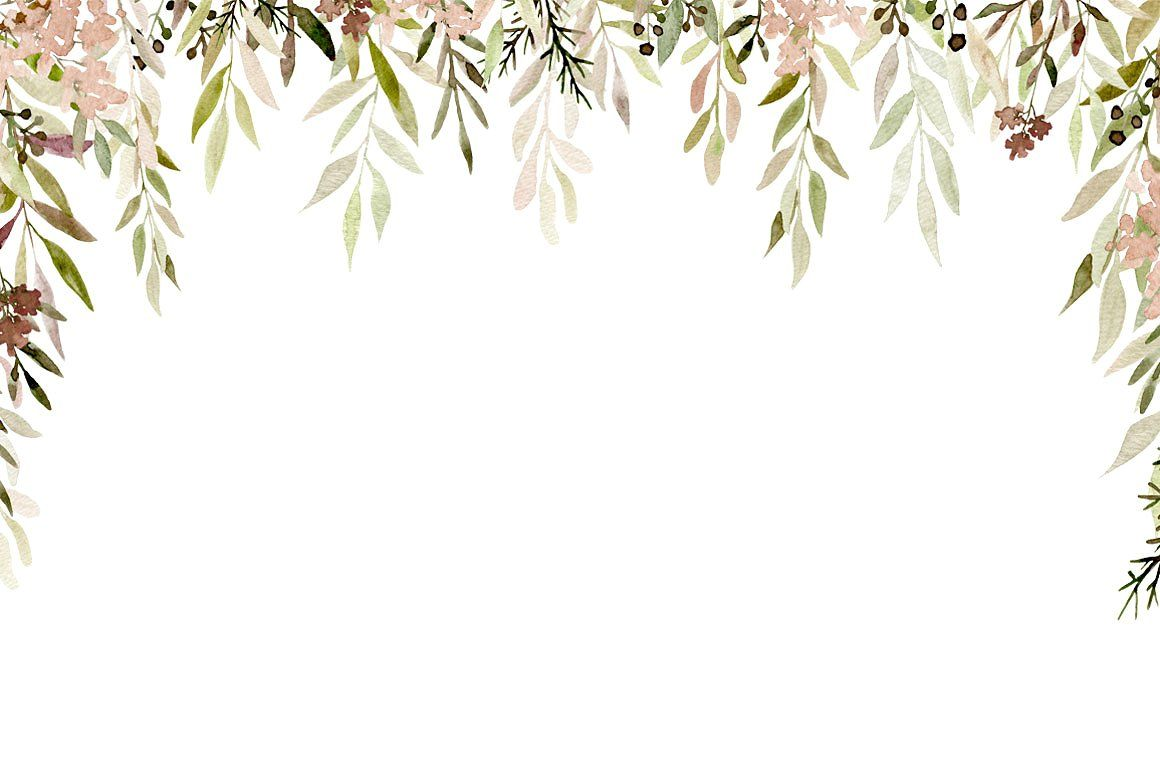 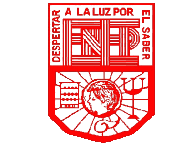 Escuela Normal de Educación Preescolar
Curso: Optativo
Evidencia global: Análisis de documento
Diana María Dávila Ramos
Sexto semestre. 					junio 2018
Competencias profesionales:
Diseña planeaciones didácticas, aplicando sus conocimientos pedagógicos y disciplinares para responder a las necesidades del contexto en el marco de los planes y programas de educación básica. 
Utiliza recursos de la investigación educativa para enriquecer la práctica docente, expresando su interés por la ciencia y la propia investigación.
Introducción
La redacción representa uno de los mayores retos como estudiante normalista. Es un reto porque los alumnos no sabemos plasmar nuestras ideas por escrito. 
El presente trabajo presenta un producto de uno de los cursos de sexto semestre. El producto es un informe de proyecto de intervención socioeducativa aplicado durante las jornadas de práctica.
Desarrollo
Proyecto de intervención socioeducativa.
https://drive.google.com/file/d/1ryDs02WqjOD0-sZQmEe7hhy4GNu3oVgJ/view?usp=sharing
Conclusión
Es importante conocer los lineamientos y las características de los textos académicos para que sea más sencillo elaborarlos. 
Si seguimos los lineamientos y las rubricas, bien elaboradas, podemos redactar y plasmar nuestras ideas, opiniones, sentimientos y conocimientos.
Conocer este documento nos sirve para elaborar mejor nuestras reflexiones de la práctica. Estos documentos nos sirven como de “ensayo” para nuestro trabajo de titulación, si es que elegimos el informe como modalidad.
La elaboración del proyecto nos permitió trabajar colaborativamente. En conjunto buscamos solucionar una problemática común mediante el diseño de actividades.
Es importante el trabajo colaborativo entre docentes en el preescolar para alcanzar metas más pronto a que si lo hiciéramos solas.
El proyecto tuvo buenos resultados en todos los grupos en los que se aplicó.
Bibliografía
Cañeda, C. (s.f). Sociología de la educación.
J., C. (1996) Los paradigmas de lo social y las concepciones de intervención en la sociedad.
UNESCO (1998) La educación ambiental: un pilar de un desarrollo sostenible.